You are standing at your 2.0 m tall window on the 5th floor of the apartment complex you live in.  You see a rock fly straight upward past your window. It takes 0.2 seconds for the rock to travel the 2.0 m height of your window.  How long do you have to wait before it becomes visible at the top of your window again?
You throw two rocks straight up into the air.  The first one reaches a maximum height H.  The second has an initial velocity three times that of the first.  The second rock reaches a  maximum height of  ___*H.
If you are traveling in a straight line at 35 m/s and an object travels at 30 m/s in a straight line opposite your direction, the relative velocity between you and the object is 65 m/s.
True
False
If you are traveling in a straight line at 0.9c and an object travels at 0.2c in a straight line opposite your direction, the relative velocity between you and the object is 1.1c.
True
False
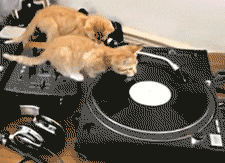